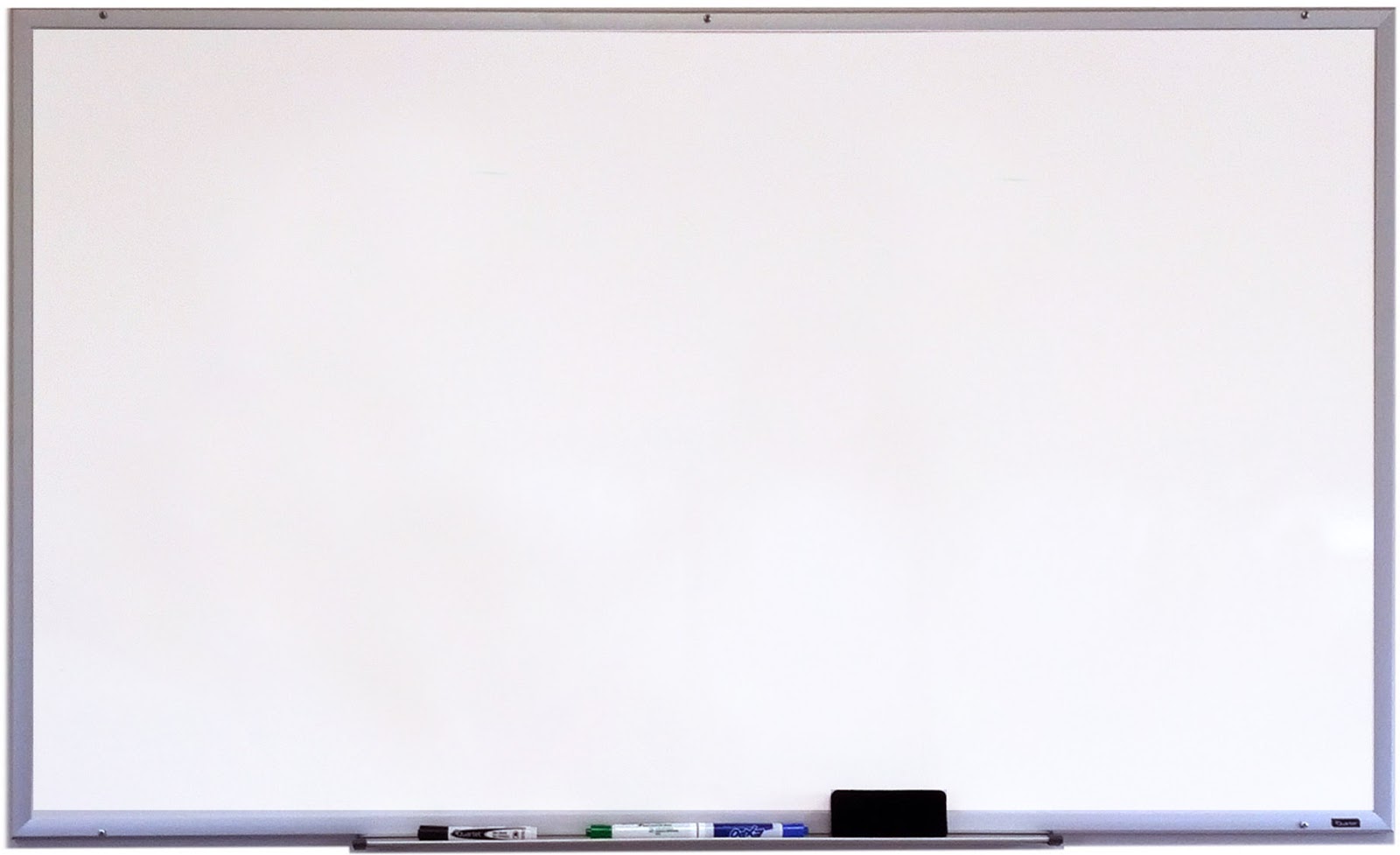 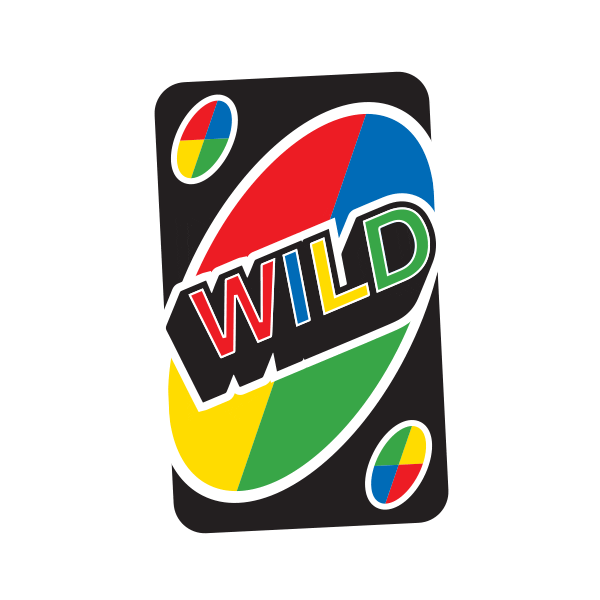 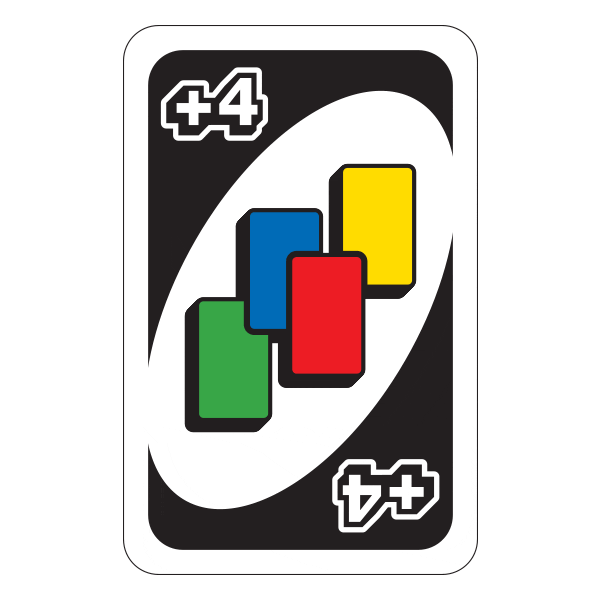 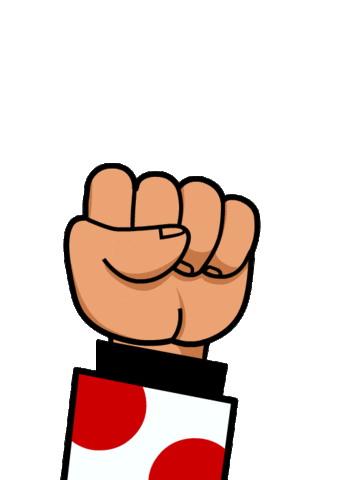 استراتيجية ورق اللعب
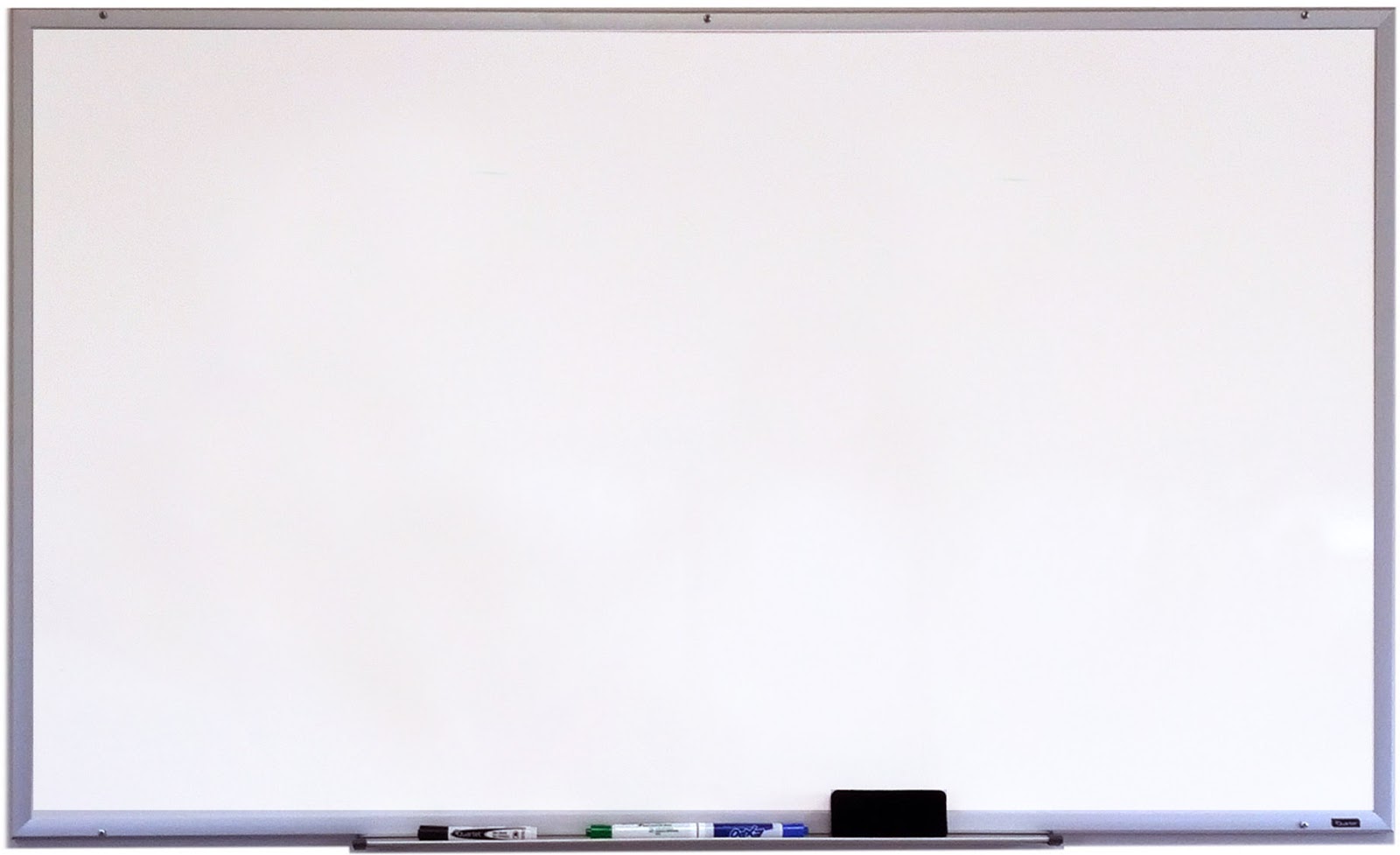 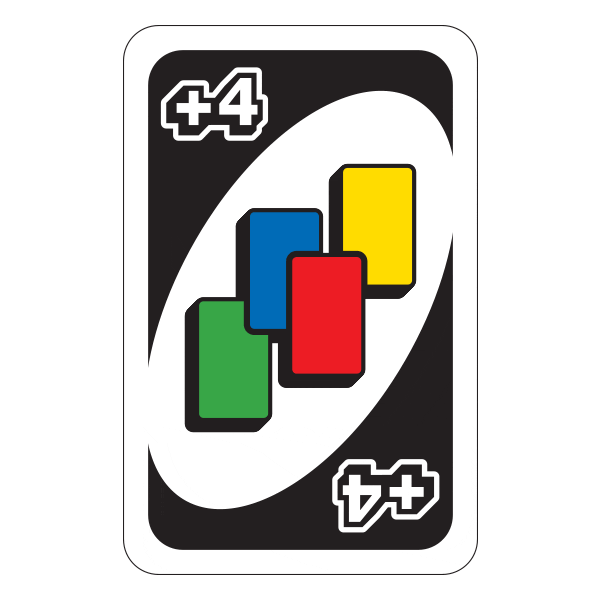 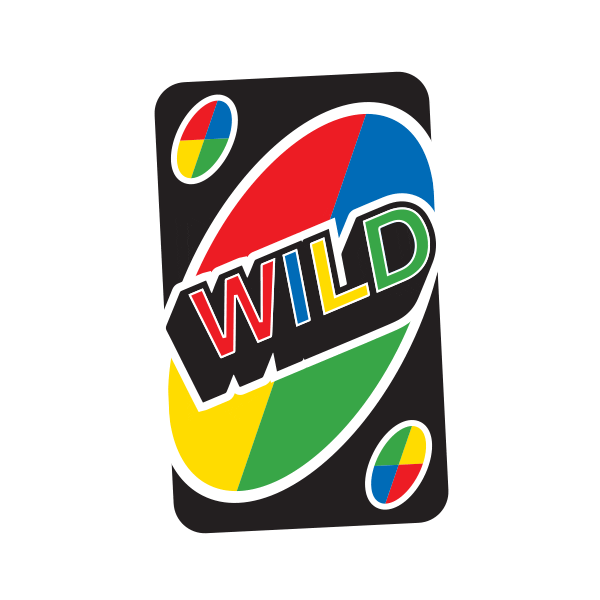 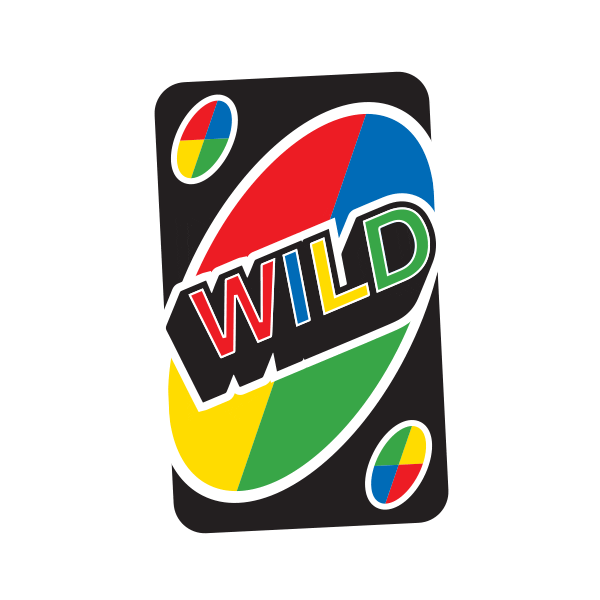 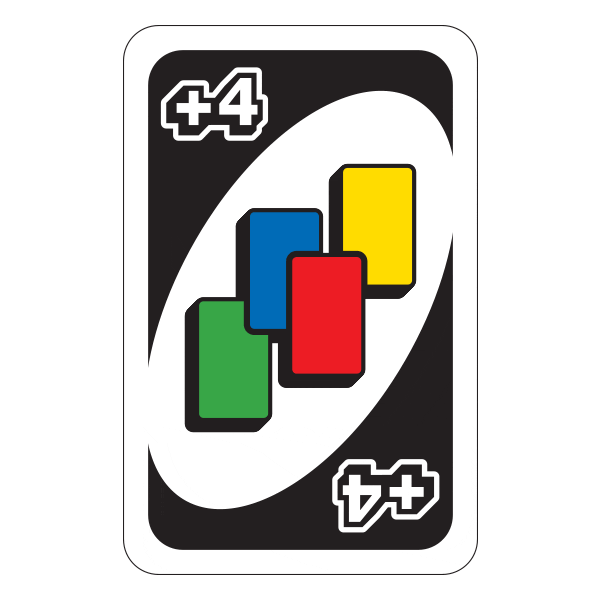 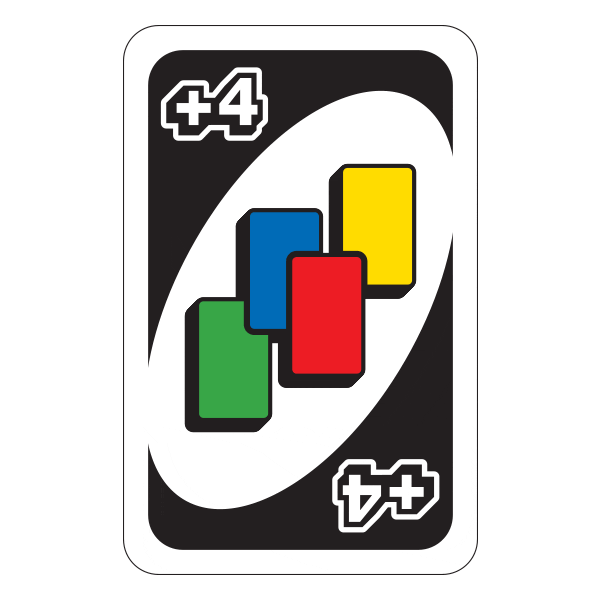 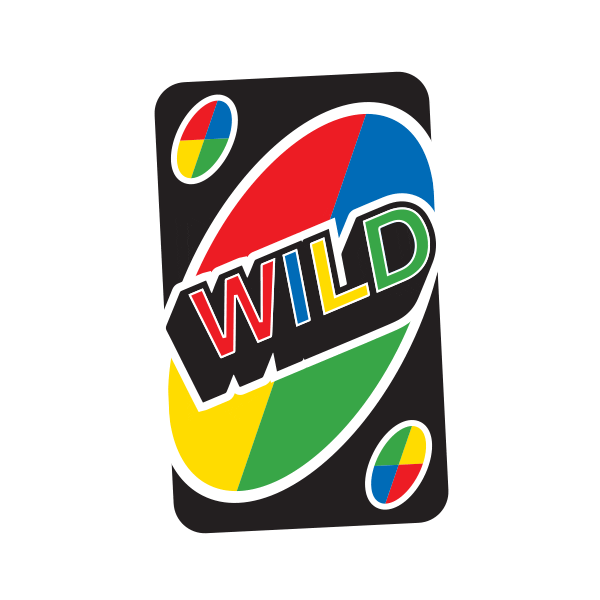 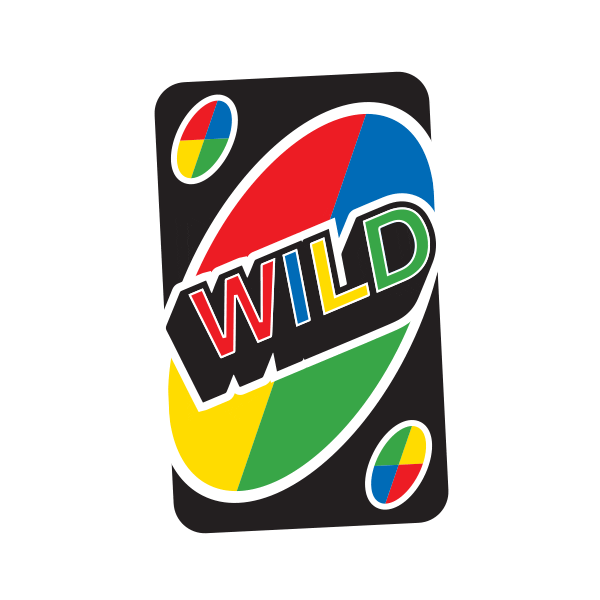 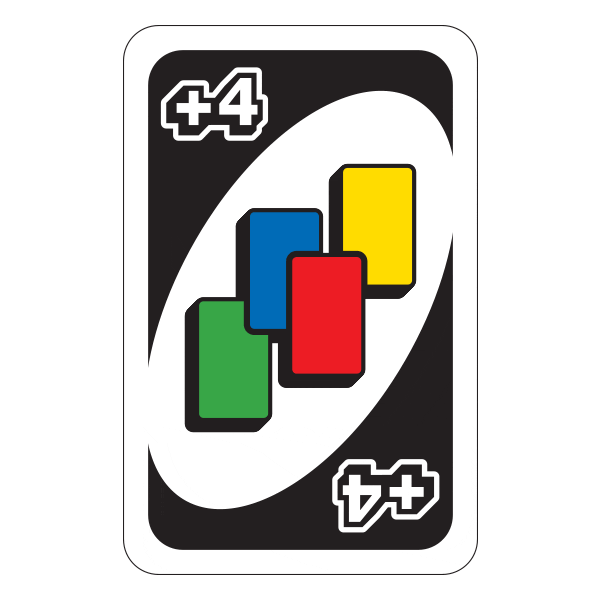 السؤال الثالث
السؤال الثاني
السؤال الأول
السؤال الرابع
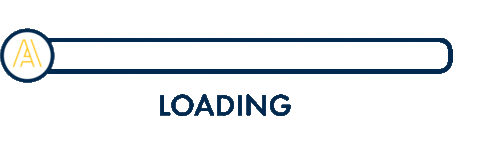